Chapter 12. 1War Breaks Out
•  1839, Opium War erupts—fight caused because Britain refused to stop selling opium to the Chinese.
•	China loses the war to more modern British navy.
•	China signs the Treaty of Nanjing (1842) gives British control of Hong Kong
•	In 1844, other nations win extraterritorial rights this means foreigners are exempt from laws in certain ports
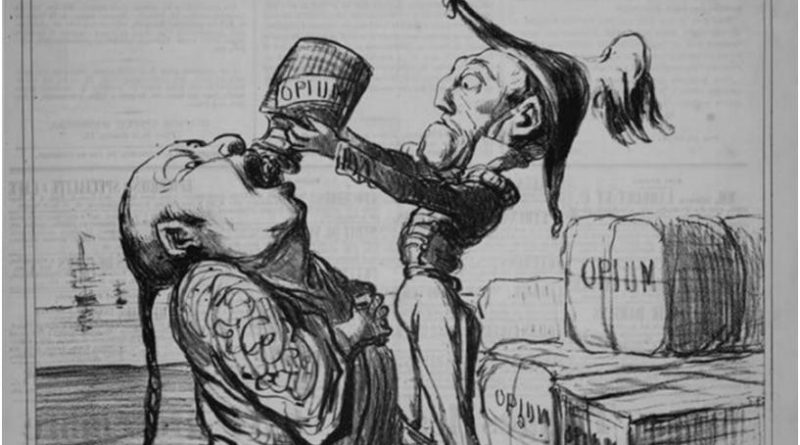 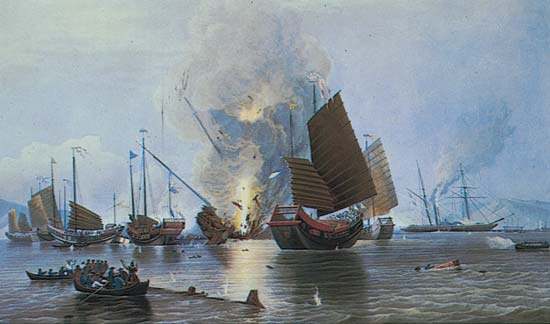 The Taiping Rebellion
•	In late 1830s, Hong Xiuquan recruits followers to build new China where everyone would share in China’s wealth.
•	Taiping Rebellion—name given Hong’s movement; taiping—“great peace”
•	In 1850s, Hong’s army grows large, captures large areas in southeast
•	By 1864, rebellion defeated by internal fighting
Period 2,5,6,& 7
We will examine how imperialism impacted China.

Warm Up: Get a laptop
Go over homework
Imperialism in China Notes
Crash Course and practice Asia Map
Critical Thinking Questions
Open Door Policy
•	China suffers attacks from other nations; this forced China to grant more rights to these countries through many treaties.
•	Europeans and Japan gain spheres of influence—areas of economic control
•	U.S. declares Open Door Policy (1899)
	- Chinese trade open to all nations.  Other nations agree.
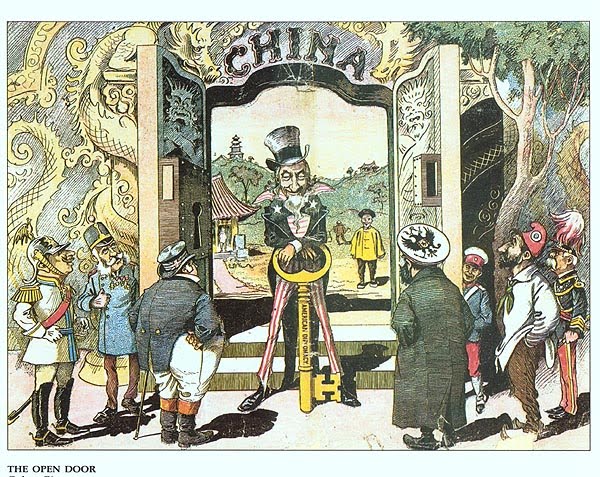 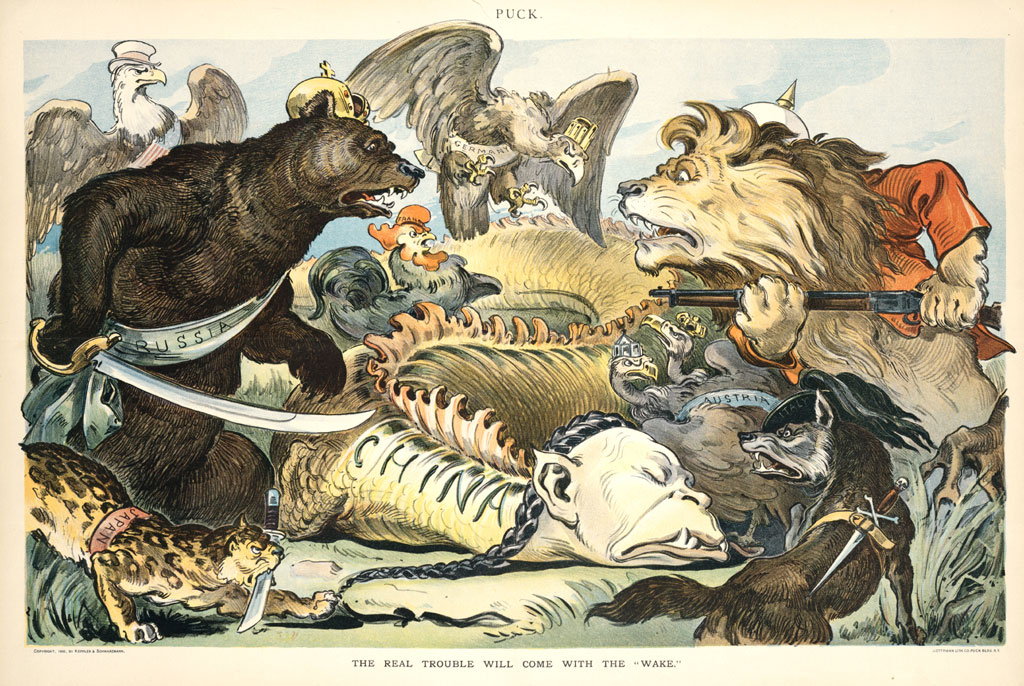 The Boxer Rebellion
•	Anti-Foreign peasants form secret organization- Secret Society of the Harmonious Fists they became known as the Boxers
•	In 1900, they launch Boxer Rebellion
•	Rebels take Beijing, but foreign army defeats them, ending rebellion
•	Though rebellion fails, Chinese nationalism surges
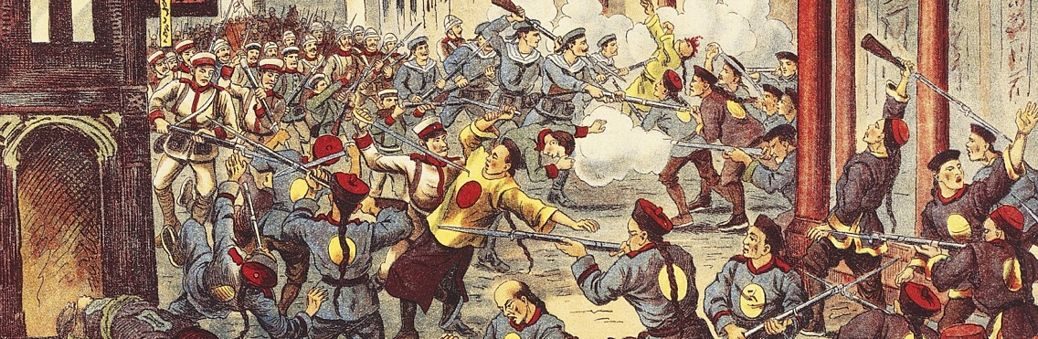